Eenparige cirkelbeweging, middelpuntzoekende kracht krachten gravitatiekracht
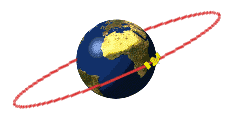 1. Omlooptijd, frequentie en baannelheid
2. Radialen en hoeksnelheid [vervallen]
3. De resulterende kracht bij een eenparige cirkelbeweging
4. De middelpuntzoekende kracht
5. Auto rijdt door U bocht
6. Looping met auto
7. Zweefmolen
8. Wielerpiste
9. Gravitatiekracht
10. Planeetbanen zijn elliptisch
11. Gravitatieenergie en ontsnappingssnelheid [vwo]
11. Einde
agtijmensen.nl 17062021
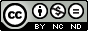 Omlooptijd, frequentie en baansnelheid
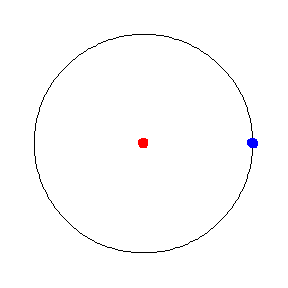 T (omlooptijd) is de tijd
. . . . .
die nodig is voor één omloop.
De frequentie f is
. . . . .
het aantal rondjes per tijdeenheid.
Als één rondje 0,10 s duurt, doet hij er per s
10
. . .
Dus f =
BINAS Tabel 35A2
(f in s-1 of Hz)
r
In de techniek wordt meestal het toerental n in rpm (rounds per minute) gebruikt
De baansnelheid v = afstand/t =
cirkelomtrek/T
menu
Graden en radialen [vwo]
s =r

r
De eenheid van  is m/m, wel merkwaardig om dat radiaal te noemen!
Zie figuur:
Deze stof is vervallen voor vwo en voor havo
s
= p r
 = 180°
r
De straal is r
De booglengte is s
 = 180°
s = ½.omtrek =
½.2pr = pr
s = r     in rad (BINAS Tabel 35A)
→  = s/r =
pr/r =
p rad
Conclusie: 180° = p rad
Als s = r dan is
  = 1 rad = 57,3°
Hoeveel graden is 1 rad?
p = 180° →
1 rad 180°/p = 57,3°
menu
Baansnelheid en hoeksnelheid [vwo]
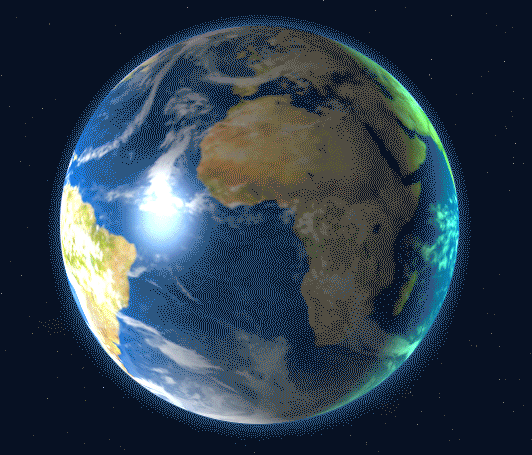 Omlooptijd (T), frequentie (f) en
Deze stof is vervallen voor vwo en voor havo
Baansnelheid v = s/t  = cirkelomtrek/T→
Dat is 360°/24h
Hoeksnelheid  (omega) is de doorlopen hoek  (fi)  per tijdseenheid:
in rad/s
V.b.: Beschouw een punt op de evenaar.
Bij één rondje is de hoek 2π rad,
en de tijd is T
Bereken zijn baansnelheid en zijn hoeksnelheid.
v = 2πr/T =
4,6.102 m/s
2π.6,4.106/(24.3600) =
Wat weet je van de baan- en hoeksnelheid van een punt in Nederland?
2π/(24.3600) =
7,3.10-5 rad/s
menu
Een voorbeeld.
Beschouw een punt op de evenaar.
Bereken zijn baansnelheid in m/s.
24 h
Geg: T =
Zie BINAS
r =
6,4.106 km
Raketten worden daarom bij voorkeur nabij de evenaar in oostelijke richting gelanceerd. (Dus met de draairichting van de aarde mee).
v
Gevr.:
Opl.:
v =
= 2 π.6,4.106/(24.3600) =
= 465 = 4,6.102 m/s
(= 1,7.103 km/h!)
menu
De invloed van een kracht op de snelheid.
F
v
v
v
F
Fy
F
Fx
Wat gebeurt er met v?
v neemt toe, de richting van v blijft hetzelfde
Wat gebeurt er nu met v?
v neemt af, de richting van v blijft hetzelfde
En nu?
Door Fy verandert de richting van v!
Door Fx neemt v toe.
Het voorwerp buigt af (en versnelt).
menu
De resulterende kracht bij een eenparige cirkelbeweging.
v
Fr
Bij een eenparige beweging verandert de snelheid niet  van grootte.
M •
De snelheid verandert alleen van richting.
Wat verandert er wel aan de snelheid?
Hoe is Fr dus gericht?
Fr is gericht naar het middelpunt
want v verandert alleen van richting!
menu
De middelpuntzoekende kracht
Bij een eenparige cirkelbeweging heet de
resulterende kracht
middelpuntzoekende kracht.
Deze kracht is steeds gericht naar . . . .
het middelpunt van de cirkelbaan!
m = massa in kg
v = snelheid in m/s
r = straal in m
menu
Vb. Een auto van 1000 kg rijdt eenparig met 100 km/h
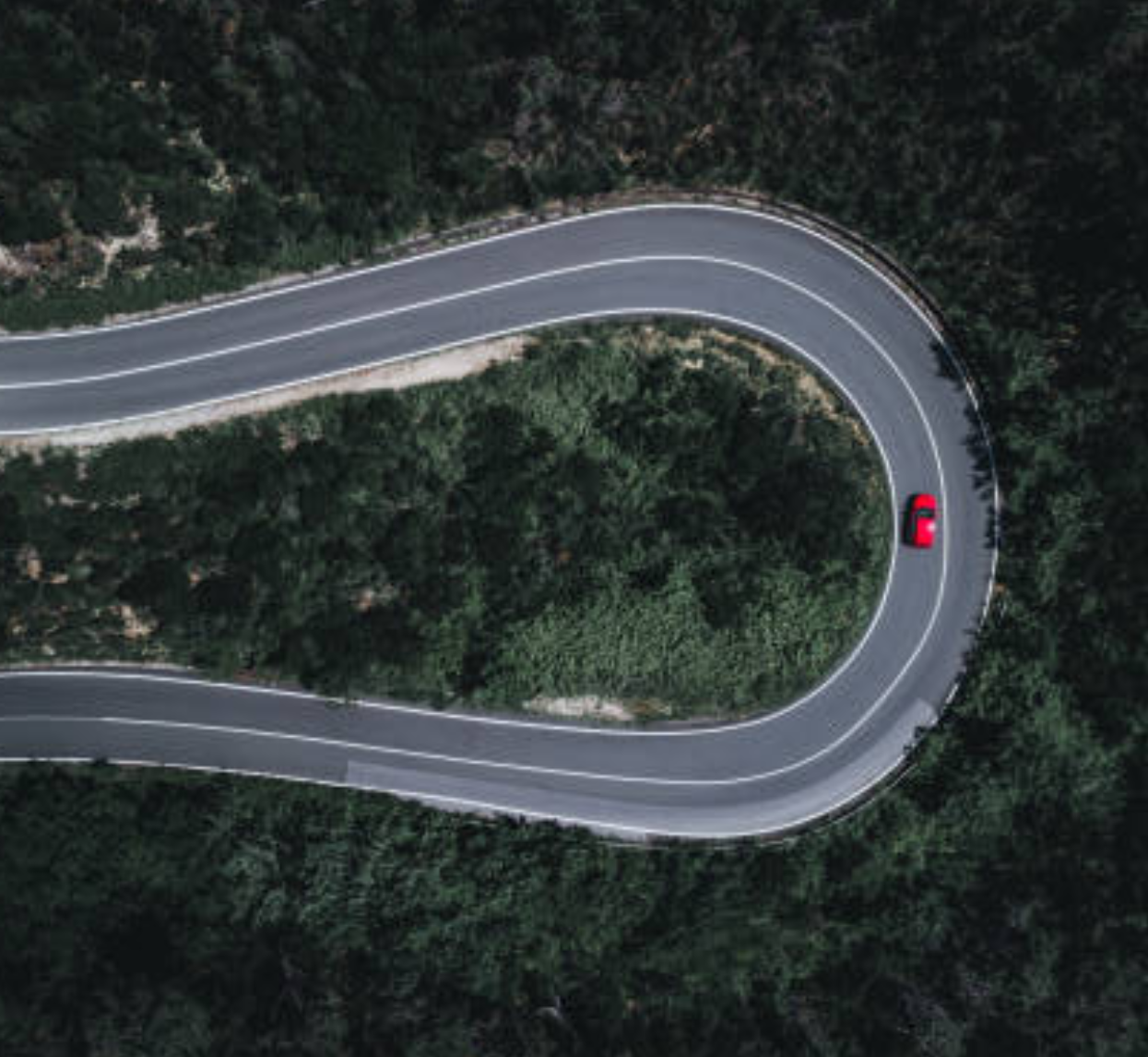 Als er ijs op de weg ligt is Fw,dwars = 0
dus v constant van grootte en richting!
100km/h = 100.103m/3600s 
= 27,78 m/s
v is constant dus Fr = 0
r = 50 m
M •
Fw,dwars
Fw
Fstuw
In de bocht is Fr = mv2/r
F w, dwars = 1000.27,782/50 = 1,5.104 N
Door Fw,dwars verandert v van richting.
menu
Looping met minimale snelheid.
Fz = 8,0.103 N
Fn
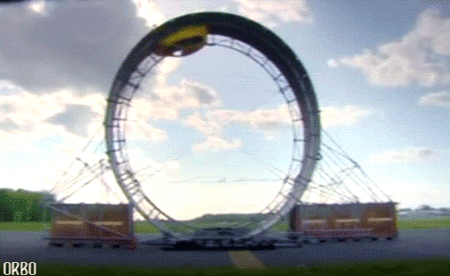 Als je v vermindert dan wordt Fmpz= mv2/r
?
kleiner.
Dus dan wordt Fn
?
kleiner.
?
0 N.
Bij minimale snelheid is Fn =
Geg:
r = 6,0 m, m = 815 kg en
Fz = 8,0.103 N
M
Bij minimale snelheid is er (net) geen normaalkracht meer.
De wand raakt de auto (net) niet meer.
Fmpz = mv2/r →
Op de video (zie vorige dia) reed de Toyota 40 m/h, dat is 64 km/h.
Ruim voldoende dus!
Fr = Fz +
?
0
8,0.103 = 815 . v2/6,0 →
v = 7,67 = 7,7 ms-1
= 28 kmh-1
menu
Vb. Een Toyota Aygo maakt een looping. YouTube
Fn
Fz = 8,0.103 N
Fn
Fz = 8,0.103 N
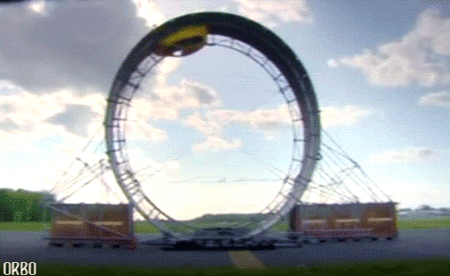 Geg: v = 9,0 m/s, r = 6,0 m en m = 815 kg.
Deze stof is vervallen voor vwo en voor havo
→ Fz = mg = 815. 9,81 = 8,0.103 N
815 . 9,02/6 = 11,0.103 N
→ Fr = Fmpz = mv2/r =
Fr = 11,0.103 N,
 gericht naar M
Boven:
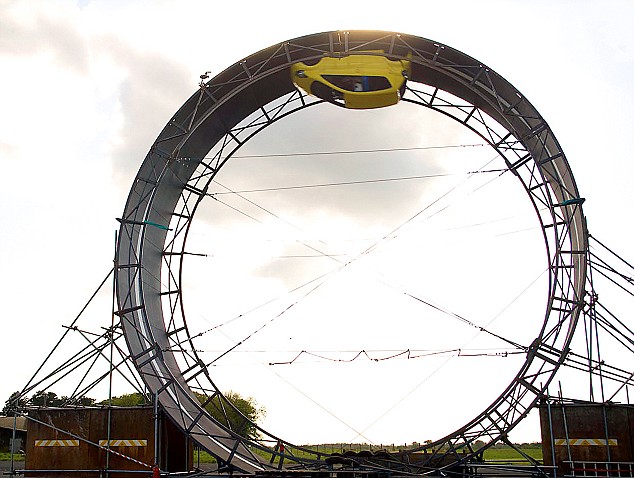 Fn + Fz
→ Fr =
= 3,0.103 N
→ 11,0.103 = Fn + 8,0,103
→ Fn = 3,0.103 N
M
Onder:
Fn - Fz
Fr =
Fr = 11,0.103 N,
gericht naar M
=19.03 N
11,0.103 = Fn - 8,0.103
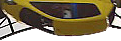 → Fn = 19.103 N
In elk punt geldt:
Fr ofwel Fmpz  = 11,0.103 N, gericht naar M.
menu
Vb Een looping met een emmertje water.
• Bij r = 1,0 m en m = 0,102 kg is vmin = 3,1 ms-1
• Heeft de massa invloed op vmin?
Test het uit met deze simulatie en een emmer water.
menu
Vb. Zweefmolen
Fs
Fsy
r
M
Fsx
Fz
Fr ofwel Fmpz is steeds naar M gericht.
Teken alle krachten op het stoeltje.
Dat zijn Fz en Fs
Kies de x-as naar M.
Teken Fsy en Fsx
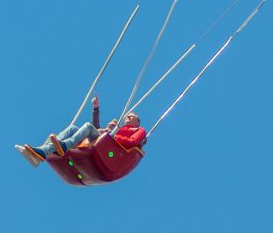 Fsy = Fz
want vertikaal is er evenwicht.
Waarom is Fsy = Fz?
Welke krachten zijn dat? (Verwaarloos Fw,lucht)
Fmpz = Fsx
Fsx zorgt dus voor de cirkelbeweging.
menu
Vb. Zweefmolen (bovenaanzicht)
M
Het stoeltje gaat volgens de raaklijn verder!
Stoeltje laat los.
Fsx valt weg
menu
Vb. Wielerpiste
r
M
Fn
Fny
Fnx
Fz
Fr ofwel Fmpz is steeds naar M gericht.
Teken alle krachten op de fietser.
Dat zijn Fz en Fn
Ontbind Fn , kies de x-as naar M toe!
Fny = Fz
Fmpz = Fnx
Welke krachten zijn dat? (Laat Fw en Fstuw buiten beschouwing)
x-as
Waarom is Fny = Fz?
Fnx zorgt dus voor de cirkelbeweging!
menu
De gravitatiekracht Fg
Boven ±100 km hoogte geldt niet dat Fz = mg met g = 9,81 m/s2.
We gebruiken dan de formule voor de gravitatiekracht!
De gravitatiekracht is de aantrekkende kracht . . .
tussen twee massa’s.
G = gravitatieconstante = 6,6726.10-11 Nm2kg -2
m1 en m2 zijn de massa’s (in kg) die elkaar
aantrekken.
r is de afstand van de zwaartepunten in m.
menu
Vb. Bereken de gravitatiekracht tussen de aarde en maan.
Deze gravitatiekracht geeft aan de maan een gravitatieversnelling van 
g = Fg/mM = 2,70.10-15 m/s2

Maar niet nul want dan zou de maan in een rechte lijn verder gaan!
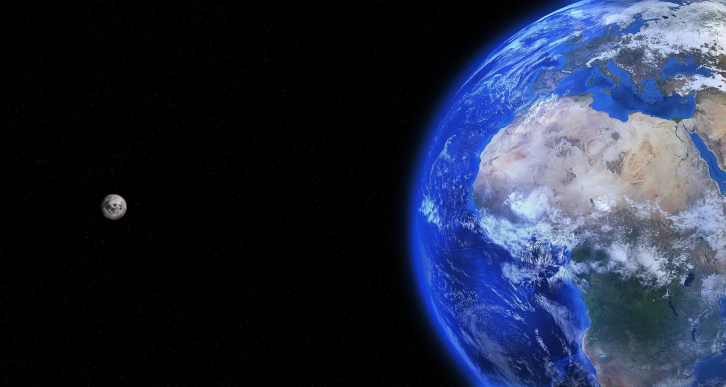 BINAS Tabel 7: G = 6,6726.10-11 Nm2kg -2
BINAS Tabel 31: massa maan = 0,0735.1024 kg
massa aarde = 5,976.1024 kg
afstand aarde maan = 384,4.1012 m
menu
Gravitati-versnelling en hoogte [vwo]
Combineer  Fg = G.m1.mA/r2
en Fg =m1.g
Dat scheelt dus niet heel veel met de waarde op het aardoppervlak.
→ de valversnelling g = Fg/m1 = G.mA/r2
4x kleiner
Twee keer zo ver van de aarde is g
?
•Bereken g bij het aardoppervlak.
g = G.mA/rA2 =
= 6,6726.10-11.5,976.1024/(6,378.106)2
= 9,8025 ms-2
•Bereken g op 100 km hoogte.
r = rA + h =
6,378.106 + 100.103 = 6,478.106 m
→ g = 9,5021 ms-2
menu
Een planeetbaan is een ellipsbaan!
D
v
v
Fg
Fg
C
A
Fg
Fg
v
v
B
Door  Fg,y verandert v van richting
Door  Fg,y verandert v van richting
planeet
Zon
Fg ┴ v dus
 v verandert alleen van richting!
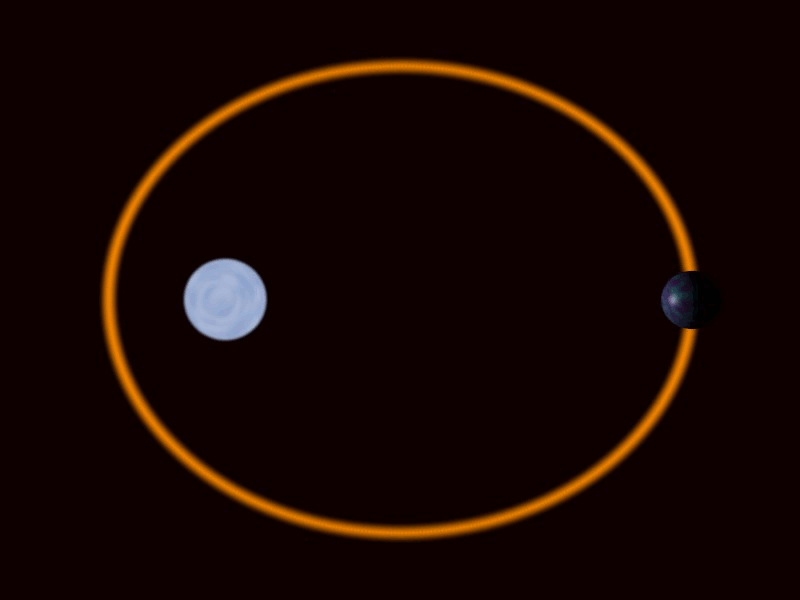 Door  Fg,x wordt v groter
Door  Fg,x wordt v kleiner
Beter: gravitatie-energie
Fgy
Van A naar C neemt v
?
af!
Fgx
Fg ┴ v dus
v verandert alleen van richting!
dus Ek neemt
?
af.
Van A naar C neemt h
?
toe
dus Ez neemt
?
toe.
Door  Fg,x wordt v kleiner
?
blijft gelijk!
De totale energie
menu
Zwaarte-energie en gravitatieenergie 1/5. [vwo]
Voor de zwaarte-energie geldt: Ez  = mgh
Deze stof is alleen voor vwo
h wordt (meestal) gemeten vanaf het aardoppervlak.
Ez
Ez en h zijn recht evenredig want m en g zijn constant:
O
h
In werkelijkheid neemt g af als de hoogte toeneemt . . .
Op 100 km hoogte is g nog maar 9,5 m/s2.
Op zeer grote hoogte geldt een andere formule.
menu
Gravitatie-energie 2/5. [vwo]
Bij het aardoppervlak lopen de grafieken evenwijdig . . .
Voor de gravitatie-energie geldt:
Deze stof is alleen voor vwo
G = gravitatieconstante 6,6726.10-11 Nm2kg-2
m = massa van het voorwerp (satelliet) in kg
M = massa van de aarde (bijvoorbeeld) in kg
r = afstand van zwaartepunt (middelpunt) tot
     zwaartepunt (middelpunt) in m
Als r steeds groter wordt (r nadert tot oneindig), nadert Eg tot
O
r
R
Ez
nul.
?
Eg
Ez = mgh = mg(r-R)
menu
Ontsnappingssnelheid 3/5. [vwo]
De ontsnappingssnelheid is de minimale snelheid die een voorwerp moet hebben om nooit meer terug te keren (waarbij de wrijving wordt verwaarloosd).
Deze stof is alleen voor vwo
Gebruik de wet van behoud van energie:
Etot = Ek + Eg = ½mv2 + -G.m.M/r
Onder is Etot = ½mv2 + -G.m.M/R
R is de straal van de aarde
Oneindig ver is Ek = 0 en Eg = 0
Ek = 0 want v = 0.
Eg = 0 want r is oneindig groot.
Dus ½mv2  + -G.m.M/R = 0
Ofwel v  = √(2.G.M/R)
Waarden van G, M (aardmassa) en R (aardstraal) invullen.
Dat is 33x de geluidsnelheid.
Uitkomst: v  = 11,2.103 m/s !
menu
Ontsnappingssnelheid en atmosfeer 4/5. [vwo]
Deze stof is alleen voor vwo
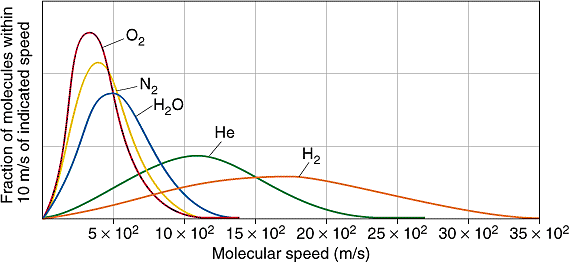 De ontsnappingskans hangt af van de massa van de molekulen, de snelheid en van de temperatuur.
Ook al is de kans klein, in miljoenen jaren kunnen er toch veel molekulen ontsnappen.
at room temperature
De gemiddelde snelheid van stilstofmolekulen in de
atmosfeer is ongeveer 0,4.103 m/s.
De ontsnappingssnelheid op aarde is 11,2.103 m/s
Deze molekulen hebben dus nauwelijks kans om naar
de ruimte ontsnappen (behalve He en H2).
De ontsnappingssnelheid op de maan is 2,4.103 m/s.
De maan kan een atmosfeer niet “eeuwig” vasthouden.
menu
Eg, Ek en Etot in één grafiek 5/5.
Deze stof is alleen voor vwo
Ek (J)
Etot (J)
r (m)
R A
Eg (J)
menu
Einde
menu